Что нас окружает вокруг
Выполнила Мещерякова Т.И., воспитатель ГБДОУ№78
Центрального района Санкт-Петербург
З Е М Л Я, где мы с тобой живем!
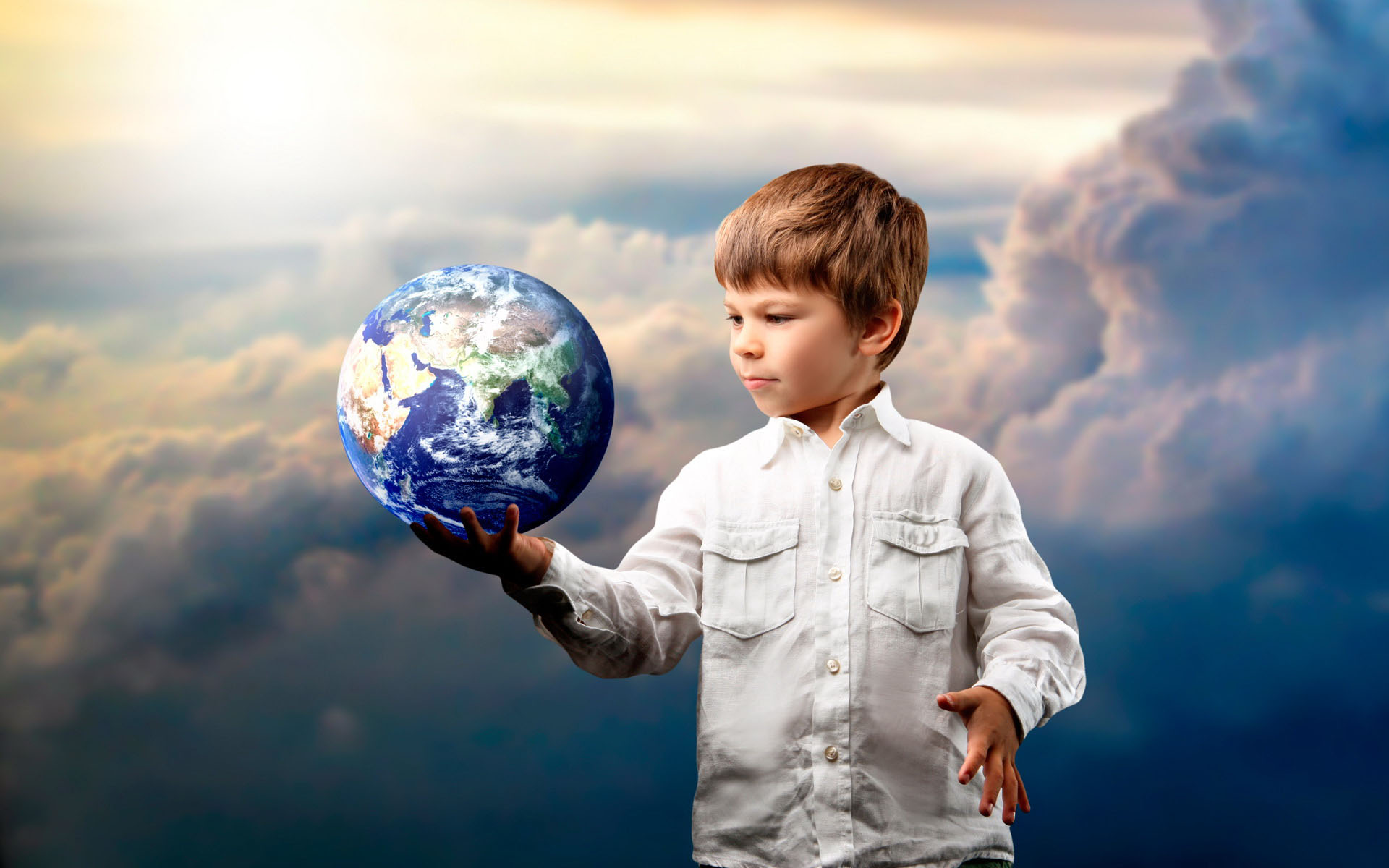 Ты только посмотри вокруг: 
Тут речка, там зеленый луг.
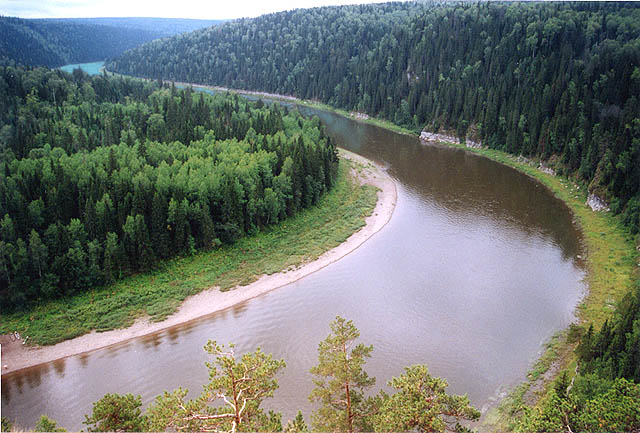 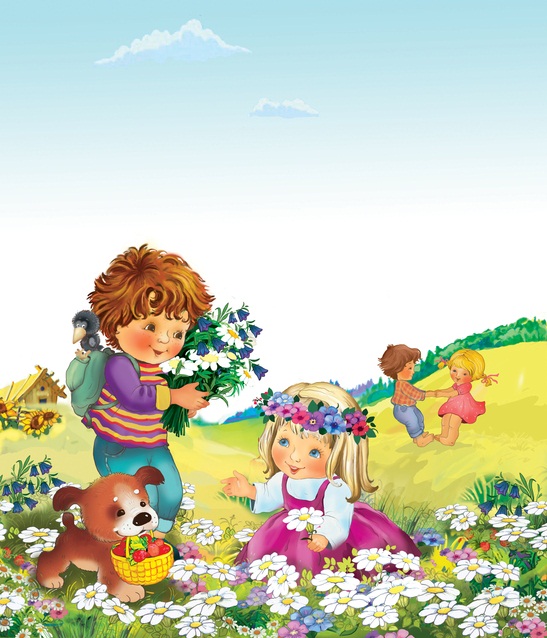 Есть на Земле огромный дом 
Под крышей голубой 
 Живут в нем солнце, дождь и гром
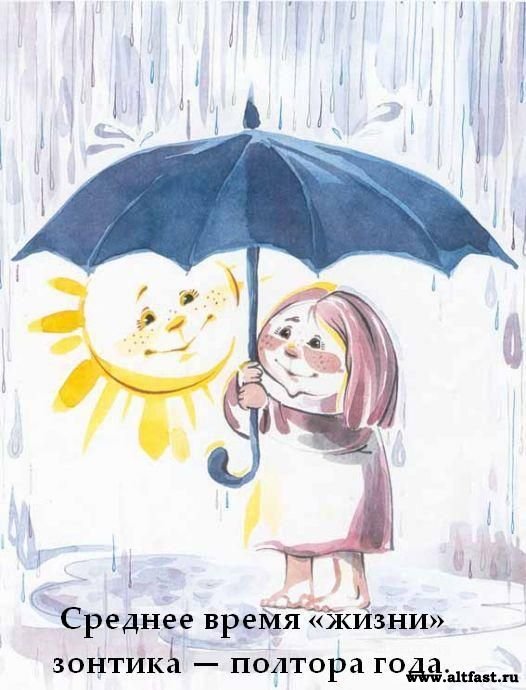 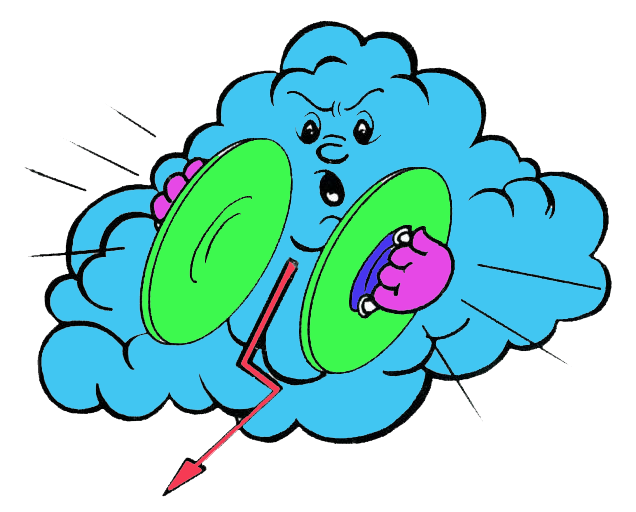 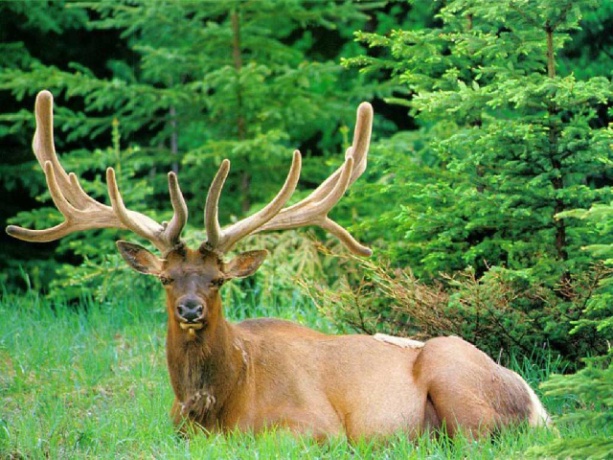 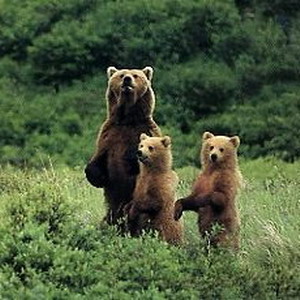 Лес и лесные жители
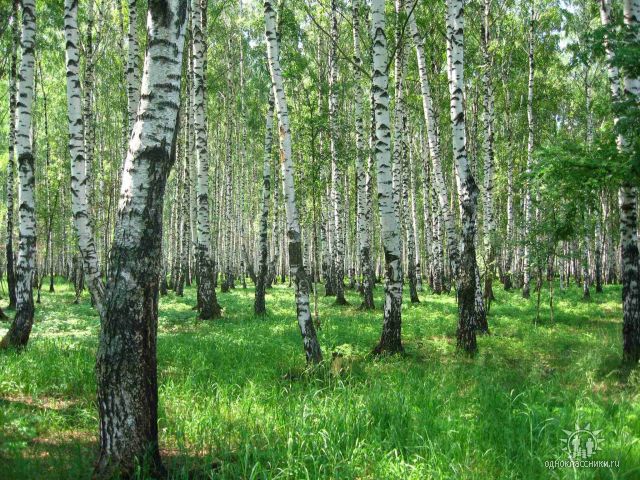 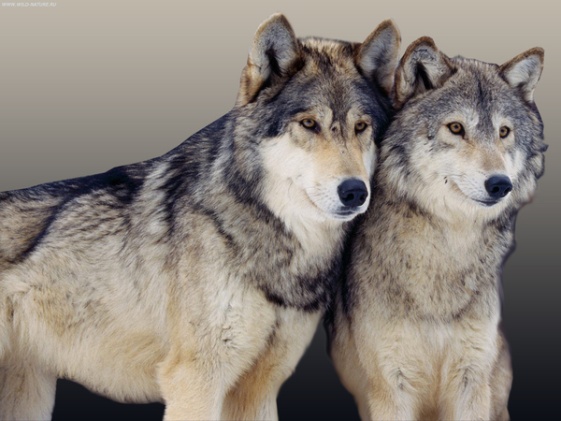 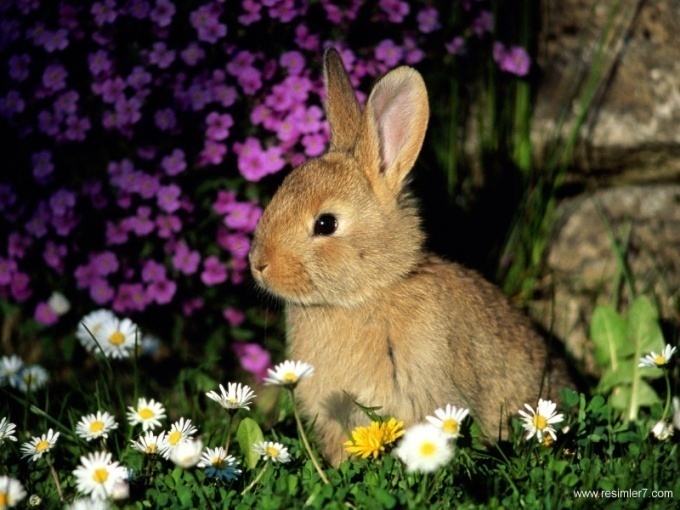 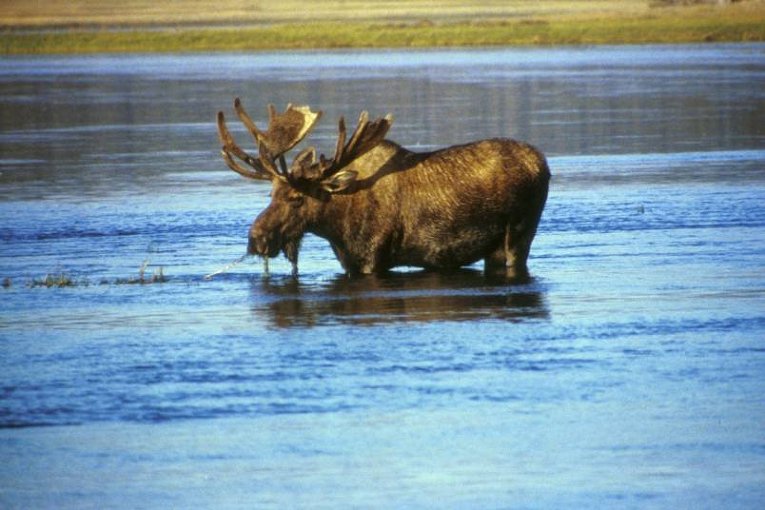 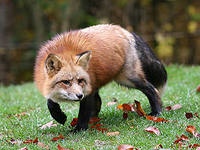 И морской прибой 
Чудес нам всех не перечесть
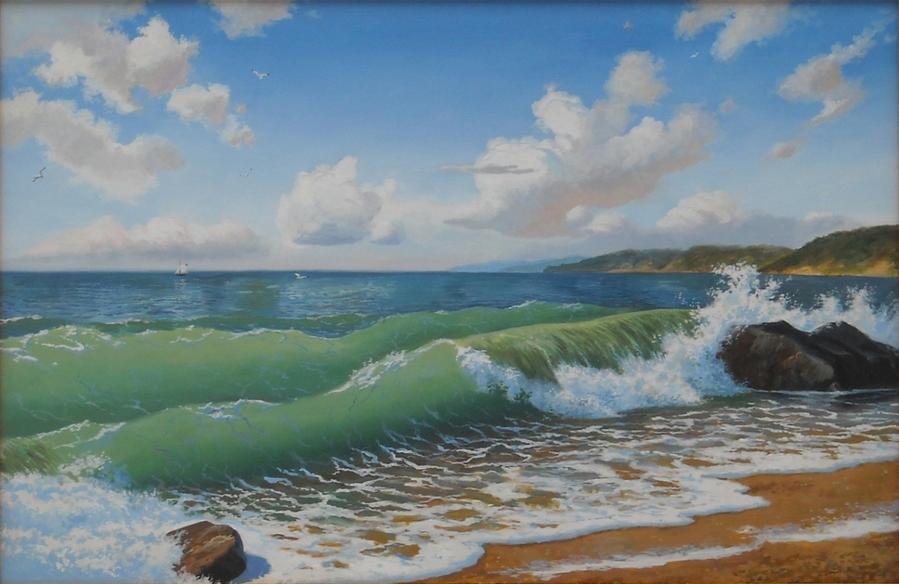 Одно у них названье есть 
 Леса и горы, и моря
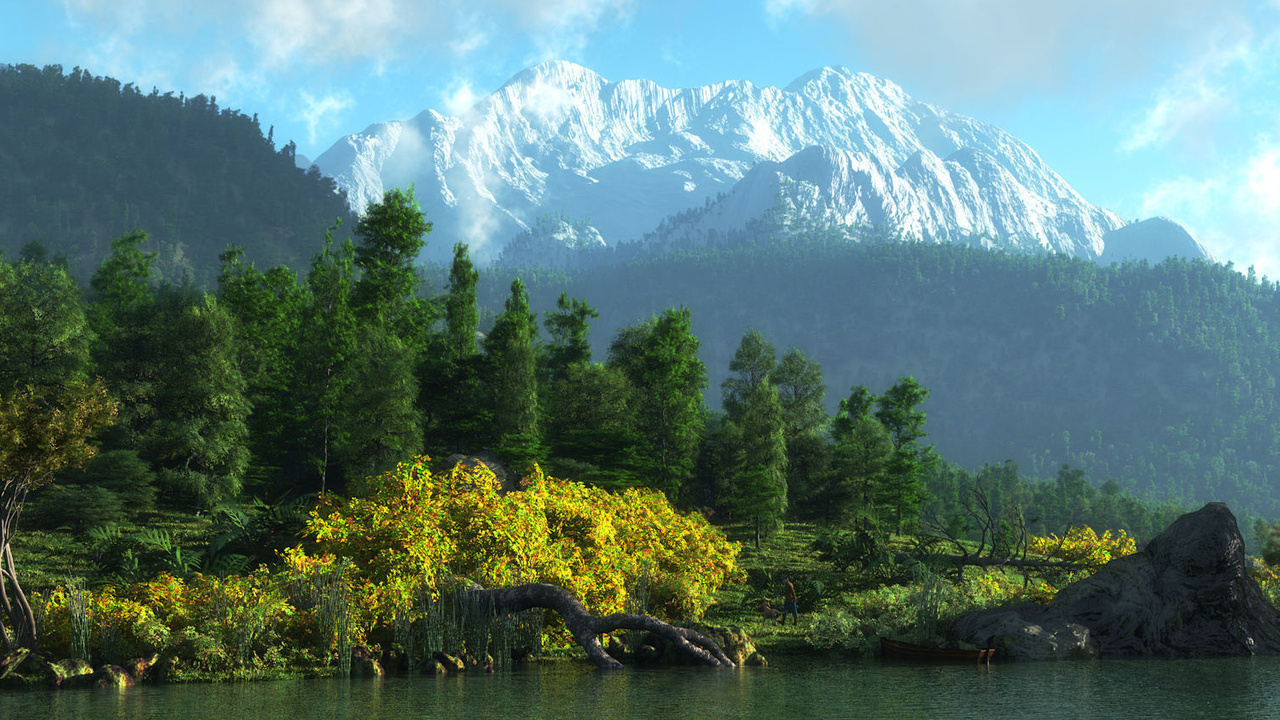 Все называется ЗЕМЛЯ!
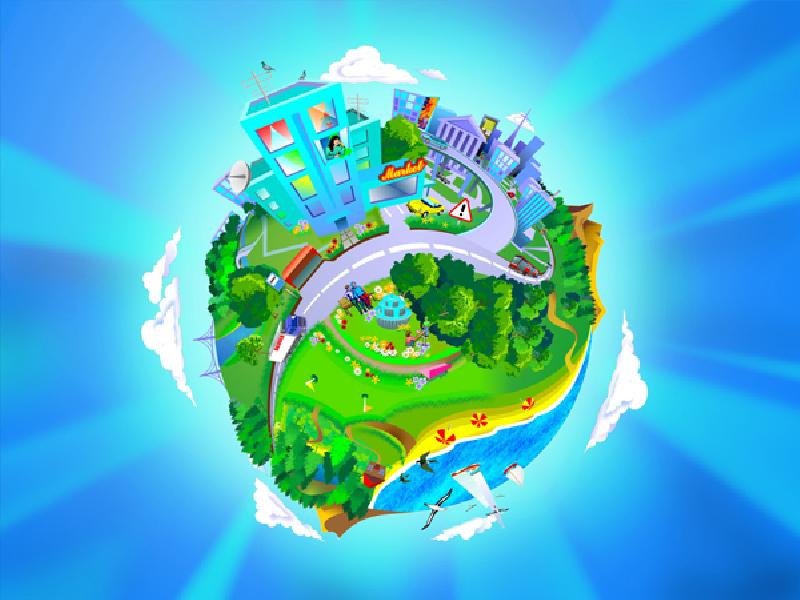 А если в космос ты взлетишь, 
 Ты из окна ракеты
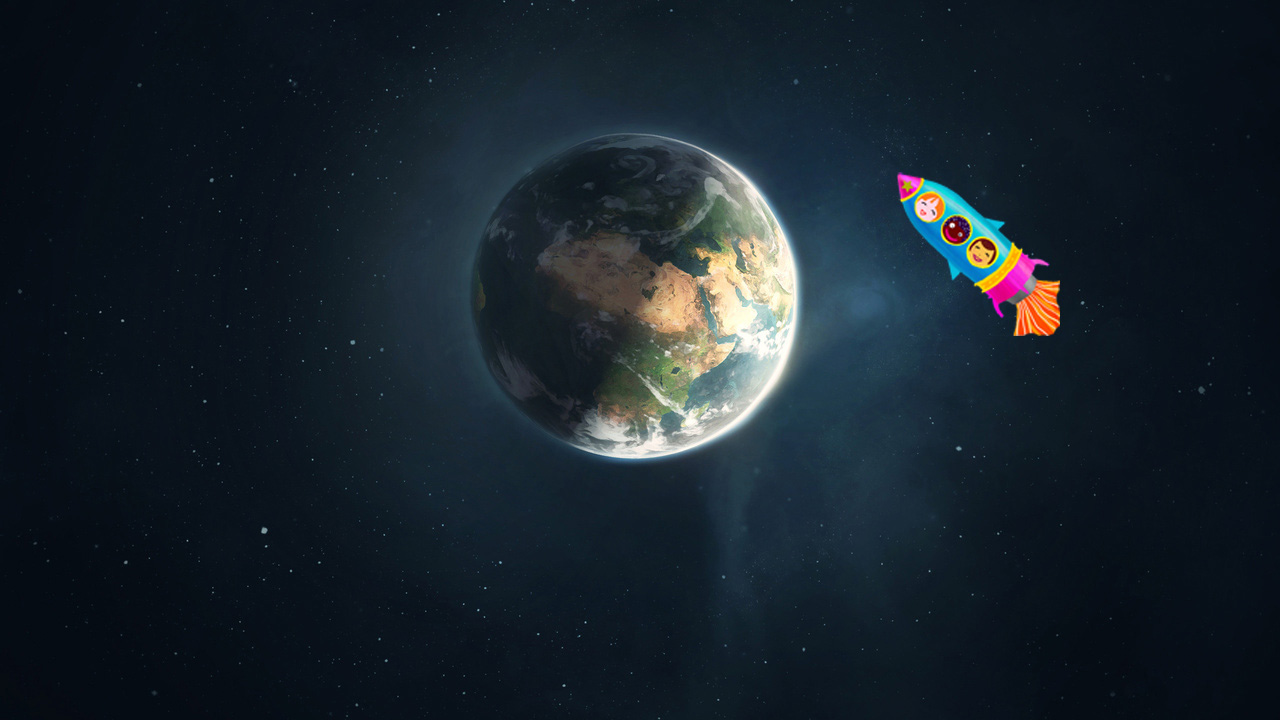 Увидишь шар наш голубой, 
 Любимую планету!
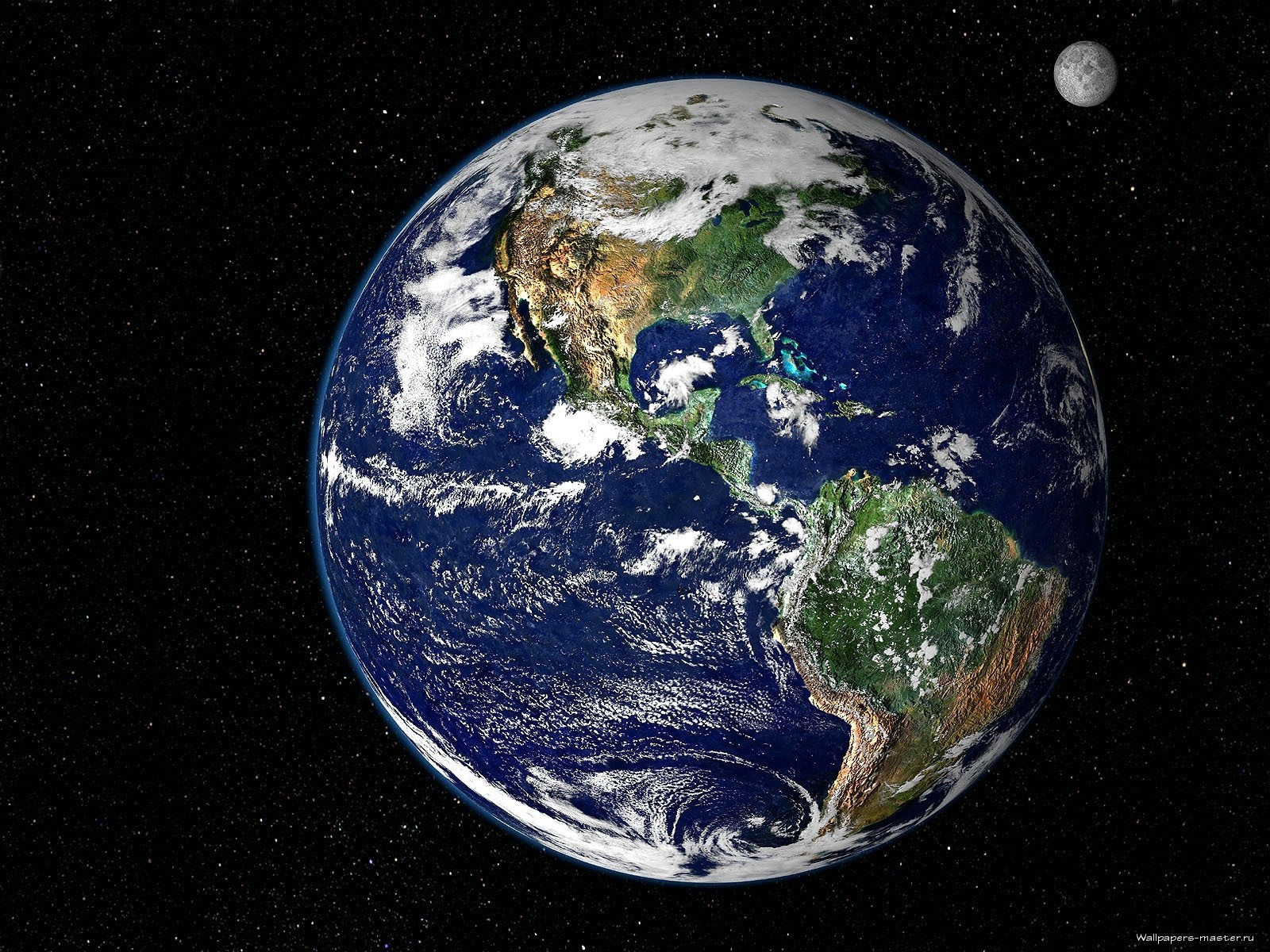 Спасибо за внимание
Июнь 2014г